শুভেচ্ছা সকলকে
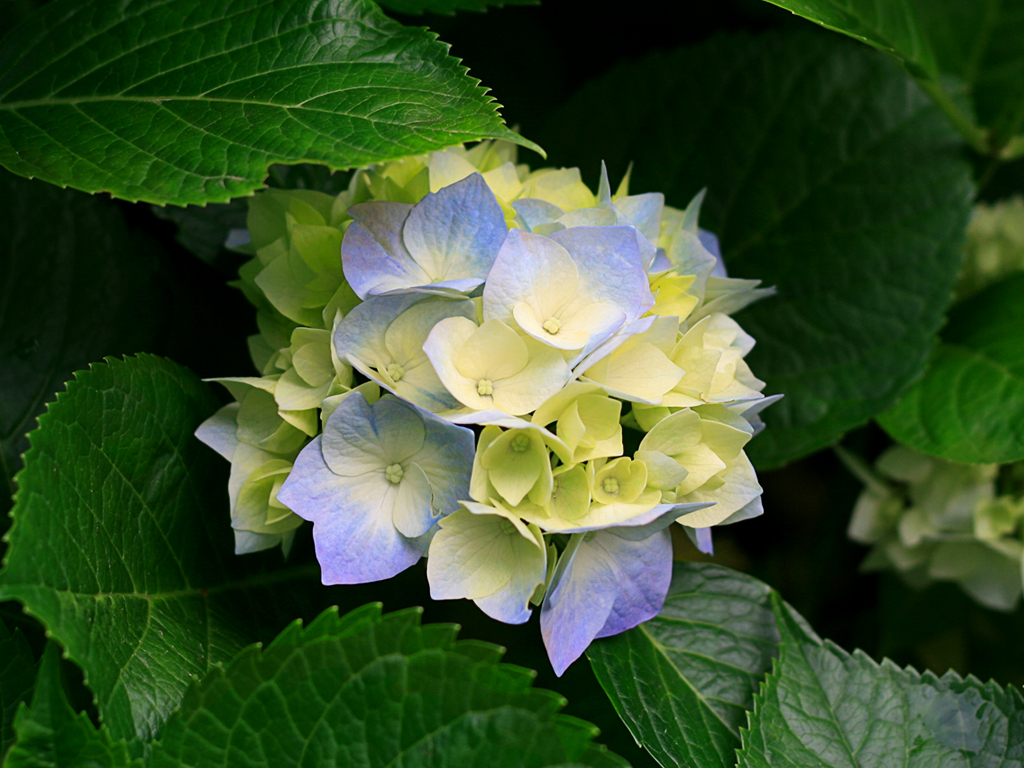 মোঃ হারুন অর রশিদসহকারী শিক্ষক (আইসিটি)
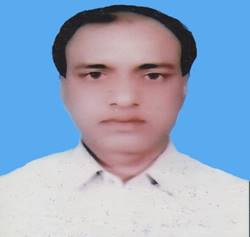 চৌড়হাস মুকুল সংঘ মাধ্যমিক বালিকা বিদ্যানিকেতন,কুষ্টিয়া ।
০১৭১৮২২০৯৭৩
পাঠ পরিচিতি
বিষয়ঃ কৃষি শিক্ষাশ্রেণিঃ নবম
অধ্যায়ঃ সপ্তম-
পারিবারিক কৃষি খামারের ধারনা ও গুরুত্ব
সময়ঃ৪০ মিনিট
পিরিয়ড়ঃ চতুর্থ
পারিবারিক কৃষি খামারের ধারনা ও গুরুত্ব
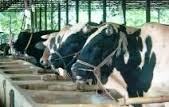 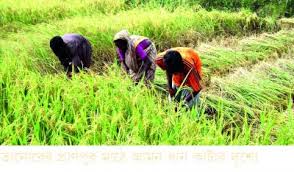 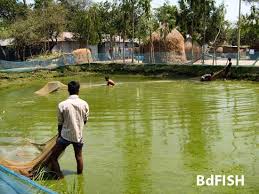 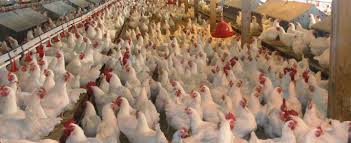 খামার
পারিবারিক খামার
শিখনফল
১ কৃষি খামার কি বলতে পারবে ।২ পারিবারিক কৃষি খামারের ধারনা ব্যাখ্যা কারতে পারবে । 
৩  একটি পারিবারিক কৃষি খামার তৈরির কলা কোশল বরণনা কারতে পারবে ।
৪ পারিবারিক কৃষি খামারের গুরুত্ব বিশ্লেষন কারতে পারবে ।
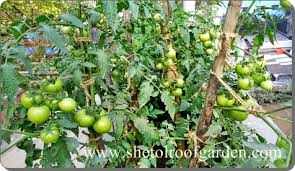 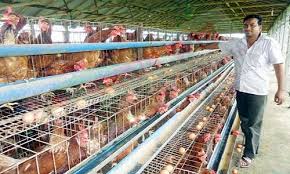 মুরগি পালন
উদ্যান ফসল
মাঠ ফসল
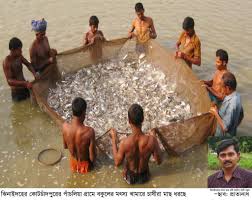 গবাদি পশু পালন
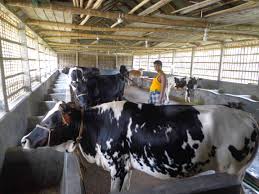 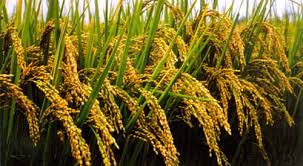 মস্য পালন
মাঠ ফসল
একক কাজ
১ খামার কি  ।
২ কৃষি খামার উল্লেখ করতে পারবে
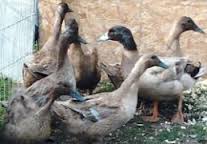 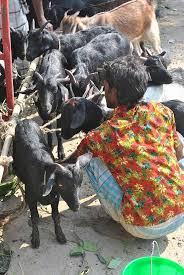 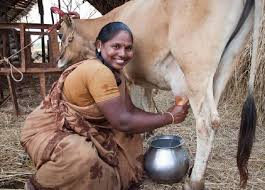 বাড়িতে হাঁস চাষ
বাড়িতে ছাগল পালন
গাভি পালন
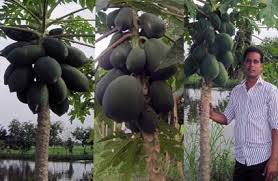 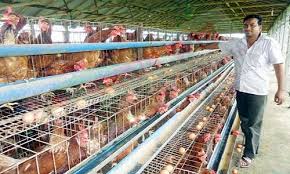 বাড়ির আঙ্গিনাই চাষ
বানিজ্যিক মুরগি খামার
মাছ চাষ
জোড়ায় কাজ
১ কৃষি খামার কি ব্যাখ্যা কর ।
২পারিবারিক ও বানিজ্যিক খামারের পার্থক্য নির্ণয় কর।
ভেড়া
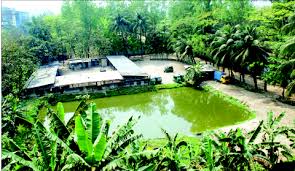 পতিত পুকুর
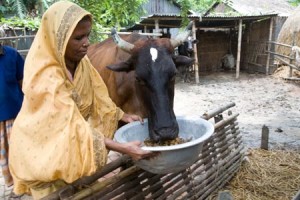 গরু পালন
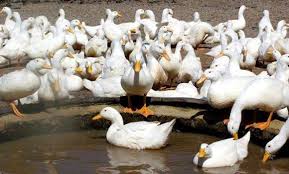 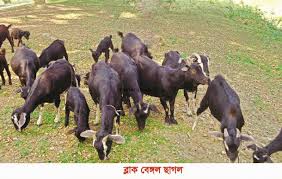 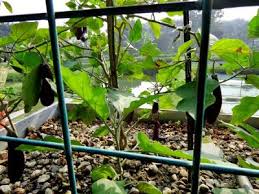 হাঁস পালন
ছাগল পালন
আজ্ঞিনায় সব্জি চাষ
জোড়ায় কাজ
১ পারিবারিক খামার পরিবারের খ্যাদ্য ও পুষ্টির চাহিদা মেটায় ব্যাখ্যা কর ।
২ পারিবারিক খামারে  পরিবারের বাড়তি আয়ের সুযোগ সৃষ্টি হয় কেন তা লিখ
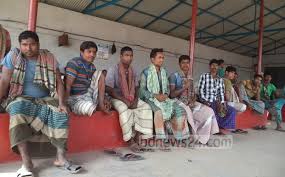 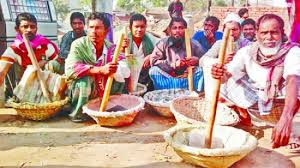 বেকার
কাজের সু্যোগ সৃষ্টি
একটি বাড়ি একটি খামার
পরিবারের সদস্য দিয়ে কাজ করা
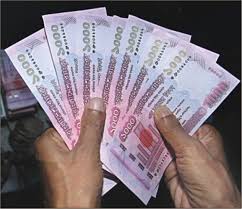 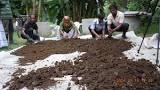 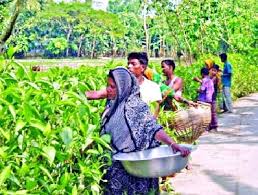 টকা
কম্পষ্ট সার
দলগত কাজ
১ পরিবারের বেকার সদস্যদের কর্মক্ষেত্ত তৈরি করে যুক্তি সহকারে বুয়েঝিয়ে লিখ ।
২ গবাদি পশু ও হাঁস-মুরগি পালনের মাধ্যমে কৃষি জমির উর্বরতা বাড়ানো যায় রুপরেখা তৈরি কর ।
৩ পরিকল্পিত পারিবারিক কৃষি খামার জাতীয় আয় বৃদ্ধিতে সাহায্য করে তার তালিকা কর ।।
৪ একটি বাড়ি একটি খামার এর চিত্র প্রস্তুত কর ।
মূল্যায়ন
১ কারা পারিবারিক কৃষি খামার পরিচালিত করে ।
২ কাকে গরিবের মা বলা হয় ।
৩ কোন ছাগলের মাংশ সুসাদু ।
বাড়ির কাজ
পতিত জায়গায় কি ভাবে শাকসবজি চাষ করা যায় তা লিখে নিয়ে আসবে ।
খামারের স্বাস্থ ব্যবস্থাপ্না সম্পক্রে প্রতিবেদন লিখবে ।
ধন্যবাদ